Year 11 IGCSE Mock Exam Preparation
Literature Paper
Language Papers
Literature Paper 1
3 sections – i) a Play, ii) Poetry and iii) Prose.
	The Importance of being Earnest, Songs of Ourselves and Stories of Ourselves (Short Stories)
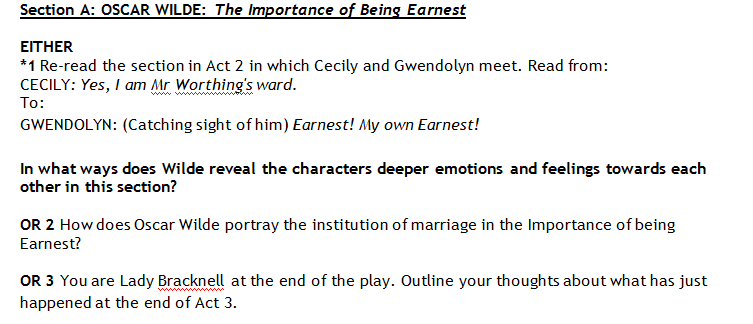 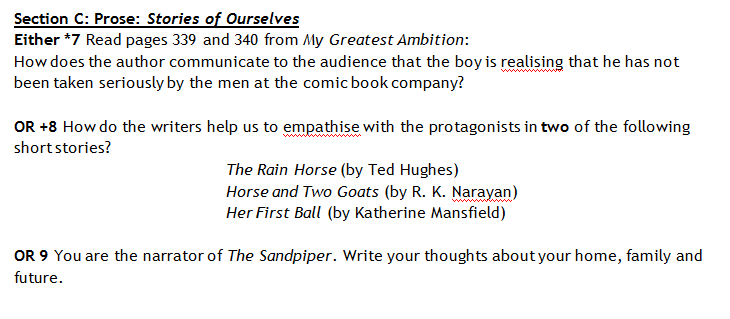 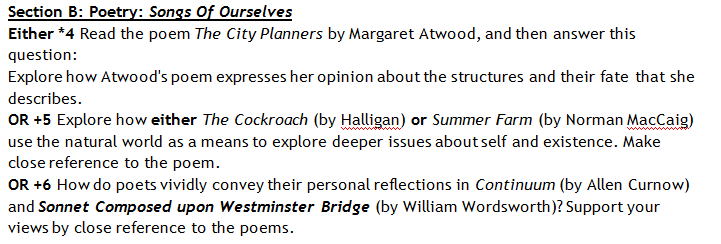 Language Paper 2
3 questions – i) Text Transformation, ii) Selecting effective quotes and iii) Summarising.
Language Paper 3
QUESTION ONE: Directed Writing.
	You will be given a text (it could be anything - article, interview, diary etc) that will be expressing some form of opinion.
 	
	Just like Paper 2, Q1: You will have to do a text transformation (it could be anything - article, interview, diary etc ) in which you summarise and evaluate  the arguments (and possible counter arguments) in the text.
	You have to write 2 sheets of paper
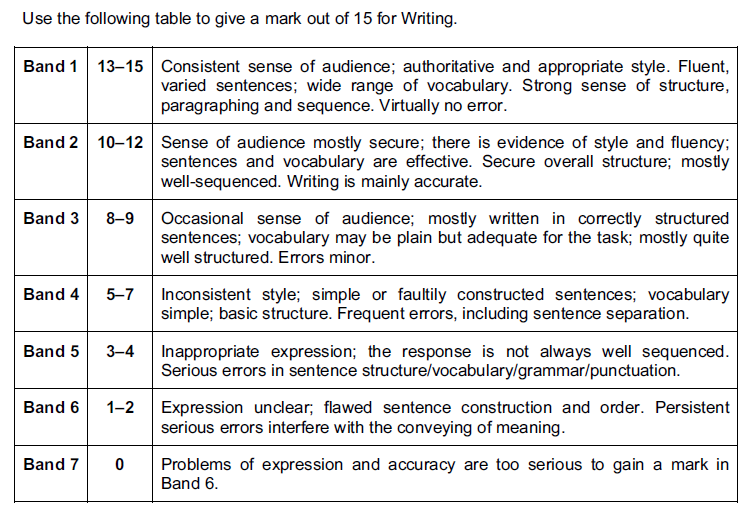 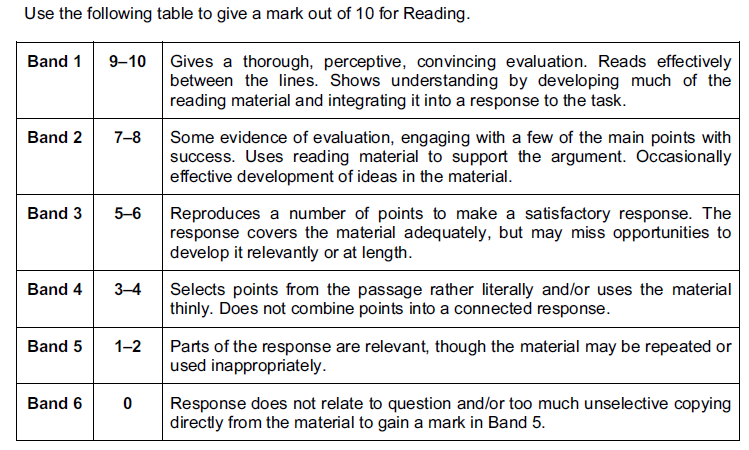 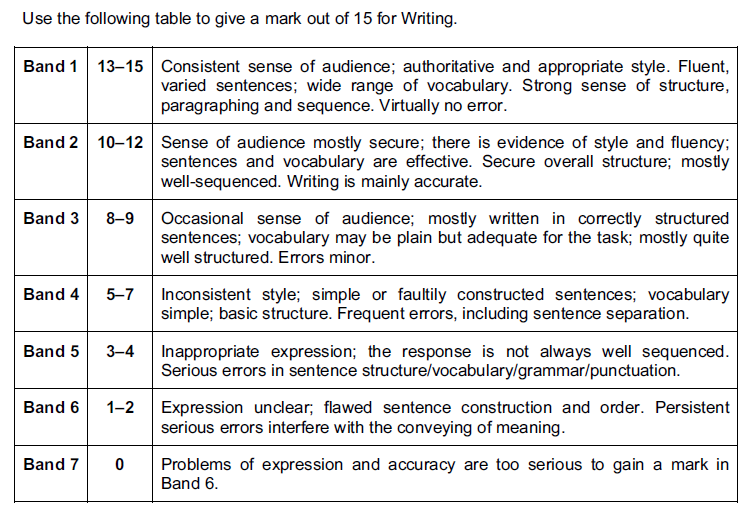 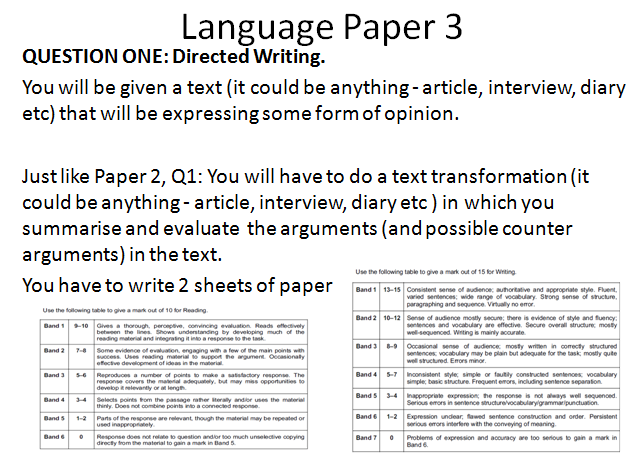 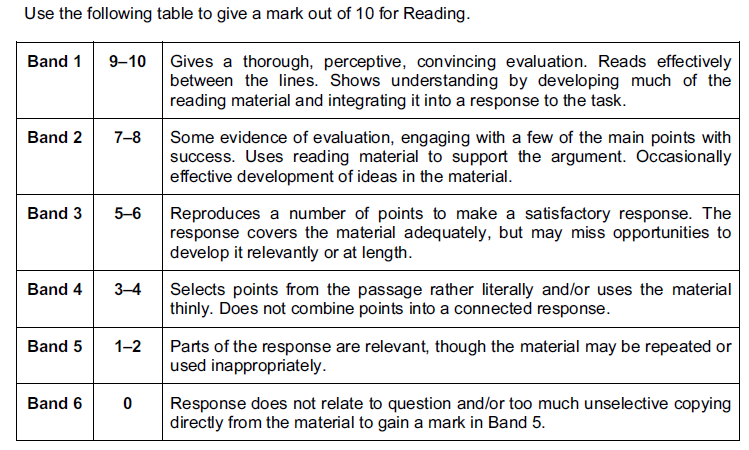 Look at your own copy of these criteria for Question 1. Make a list of 10 “Dos” for your response to Question One.
Sample Question One
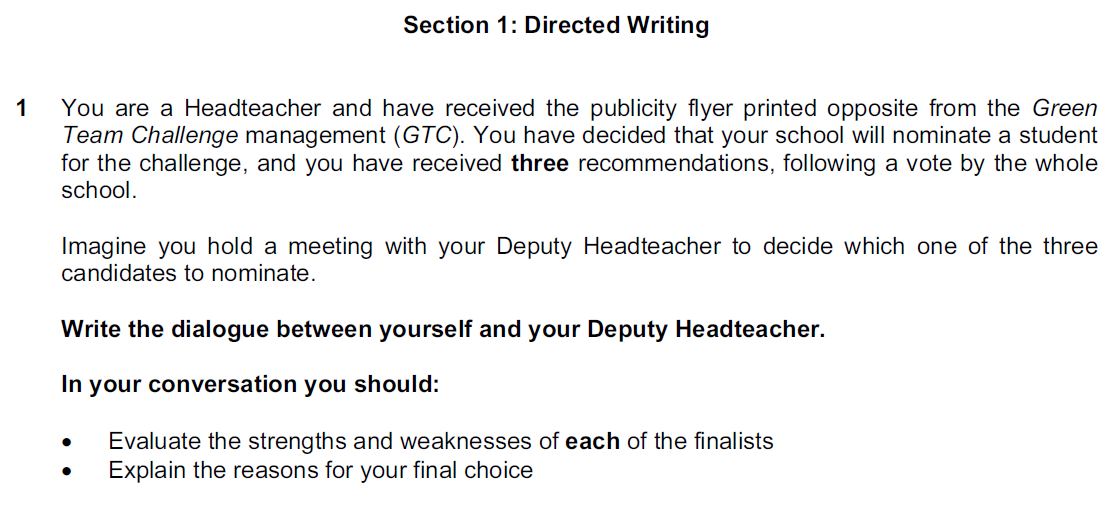 Sample Question One
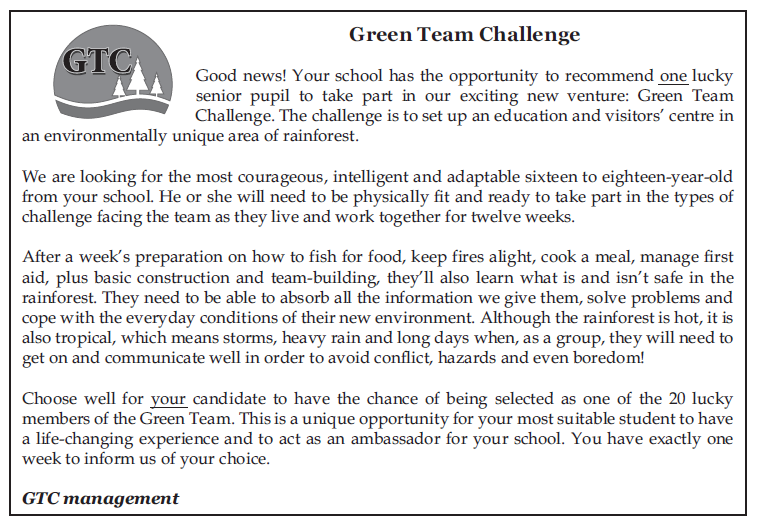 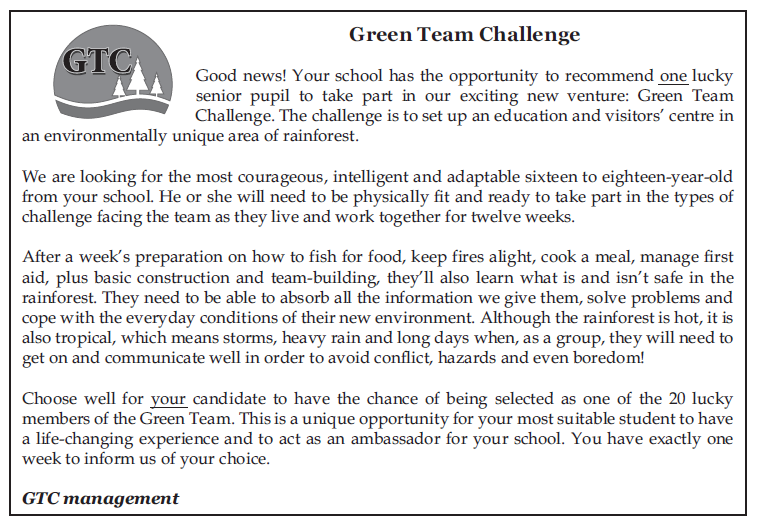 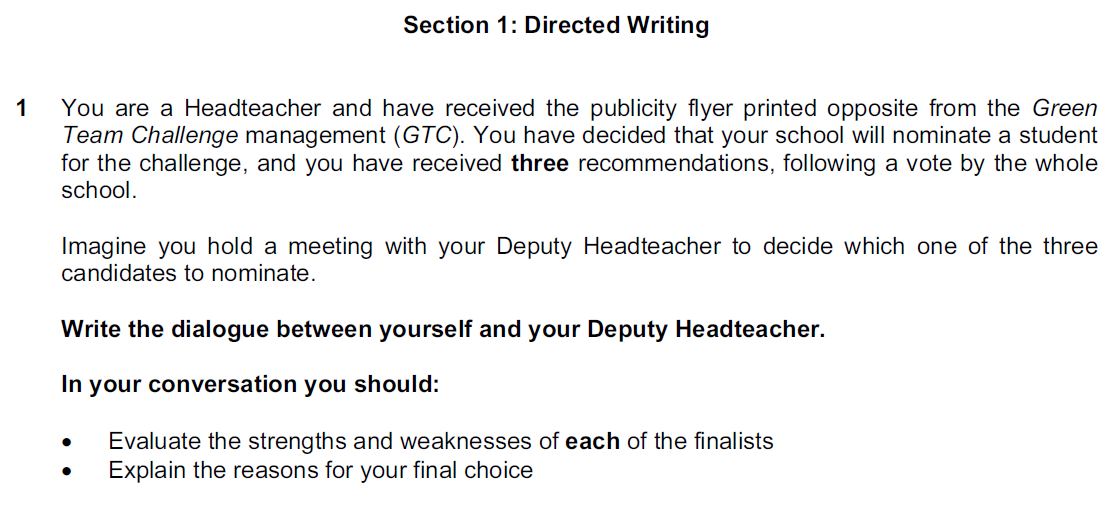 In your group  (now, before you have even read about the 3 student candidates), plan an outline for your written response:
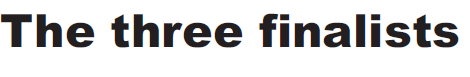 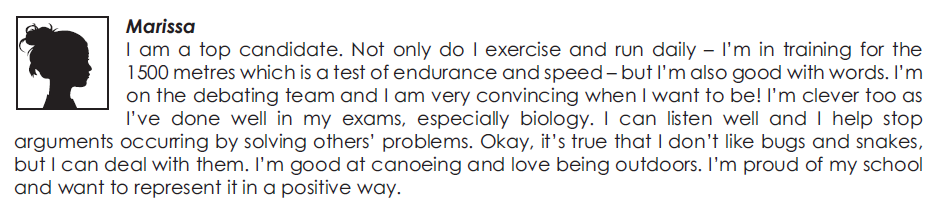 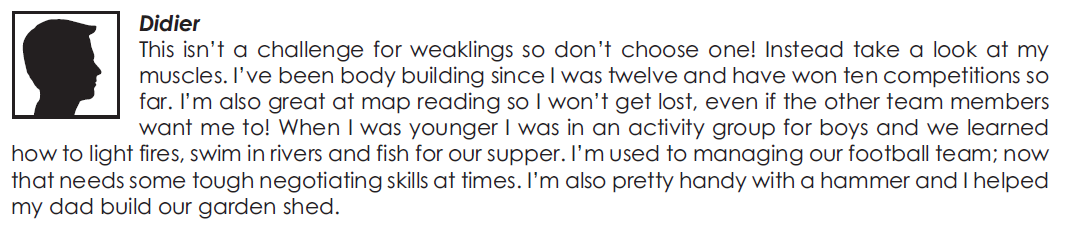 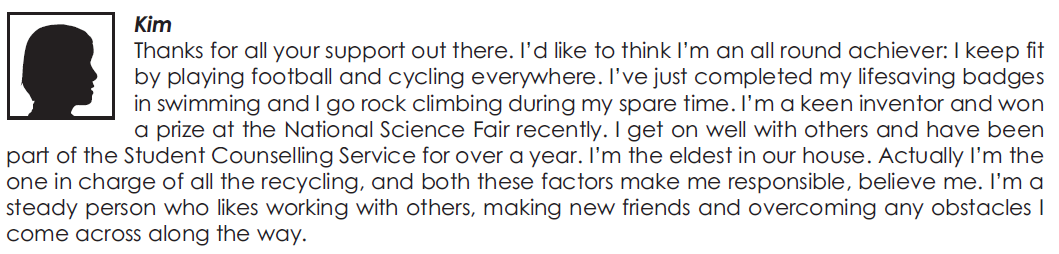 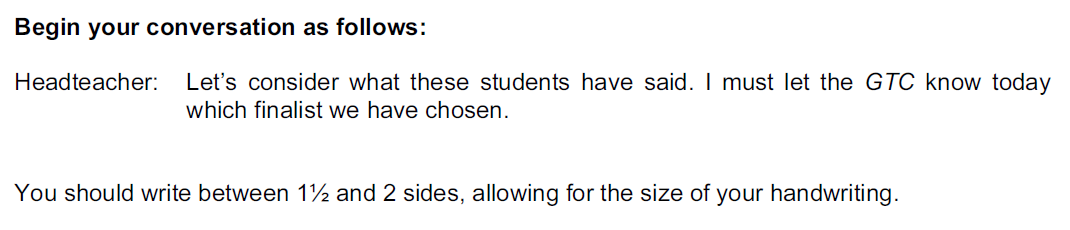 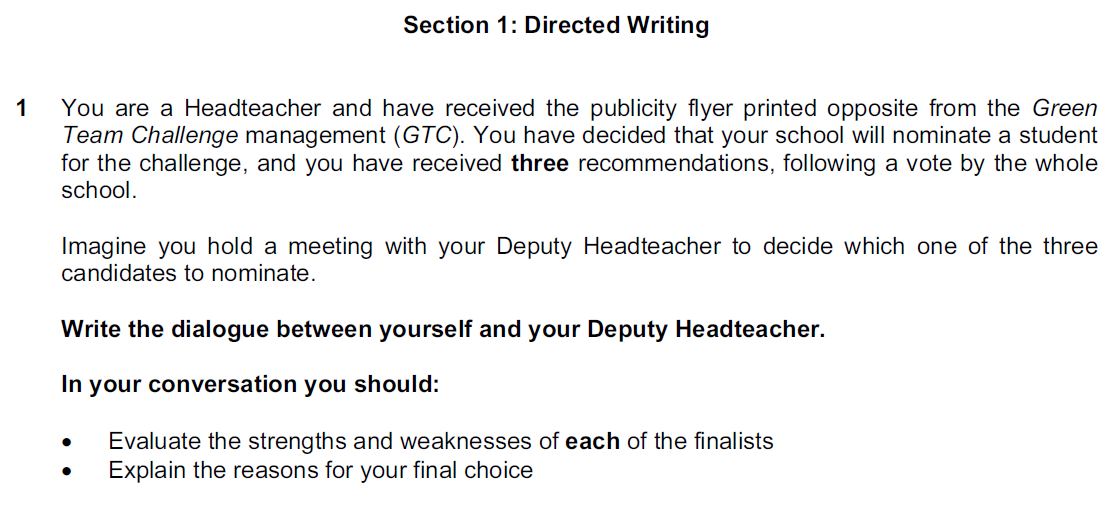 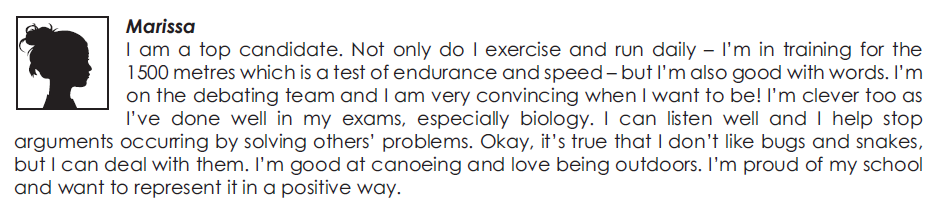 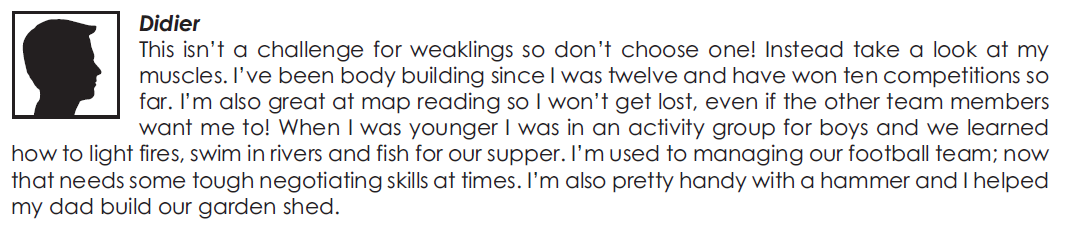 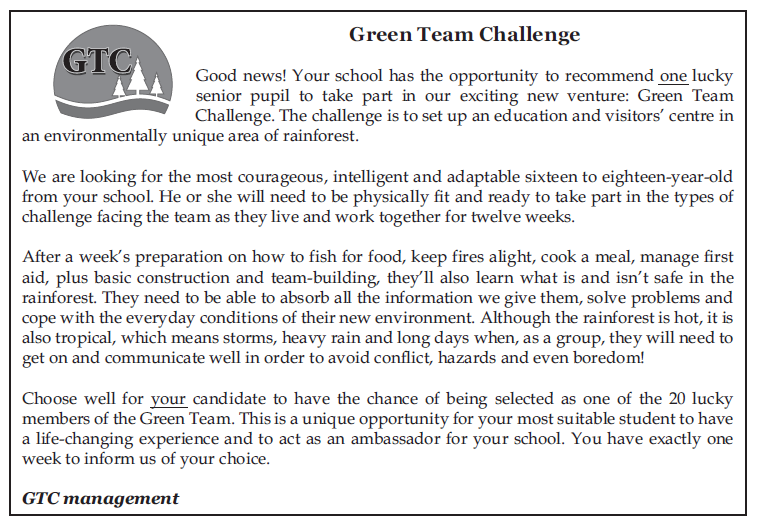 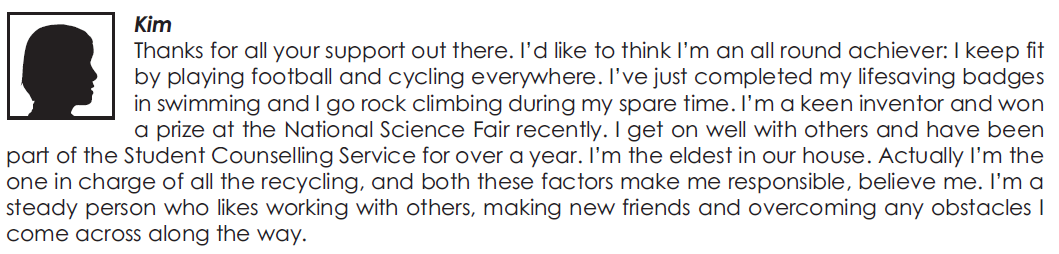 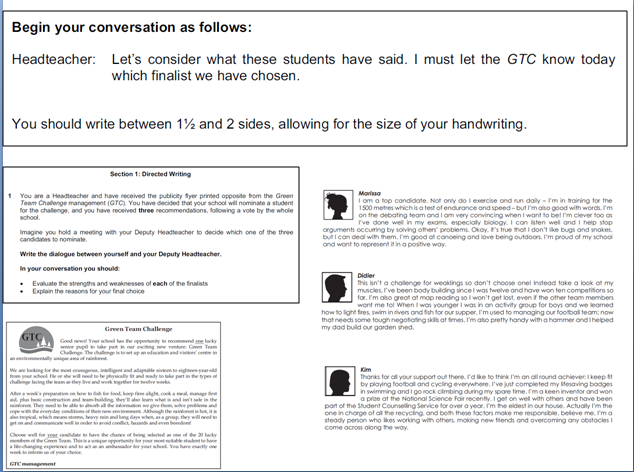 TAP
Text?:

Audience?:

Purpose?:
In your group, write your response to this question
Language Paper 3
QUESTION TWO: Composition .
	You can choose between writing an argumentative/discursive piece OR a descriptive piece OR a Narrative piece that is two pages long:
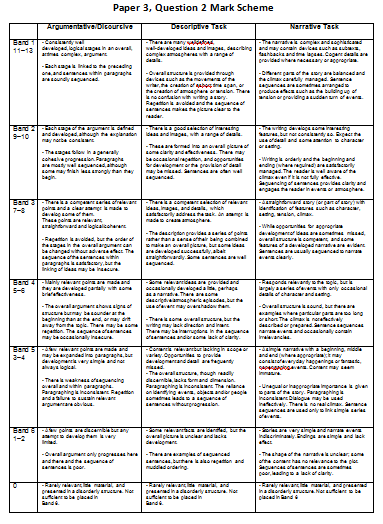 You will be put into one of three groups.

Argumentative/Discursive
Descriptive 
Narrative

	Look at your copy of the criteria sheet for Table A and write a 5-7 item list of “To Dos” for your question type.
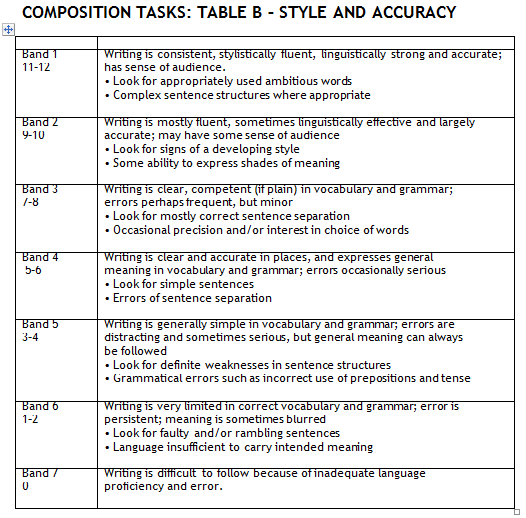 Look at your copy of the criteria sheet for Table B and write a list of “To Dos” for your question type.
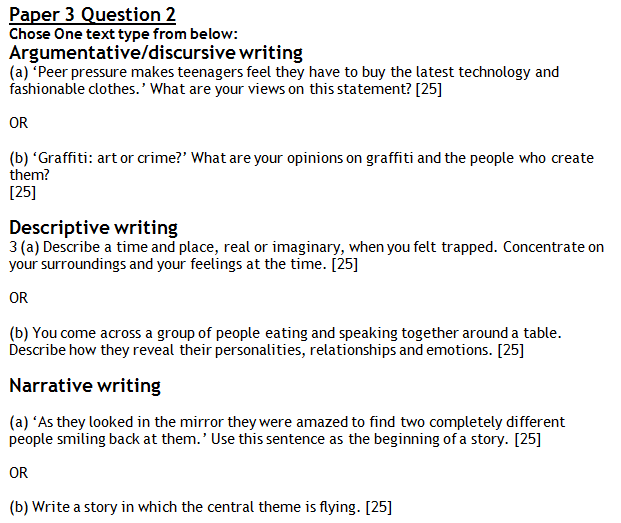 LITERATURE – Short Stories
Go to: 
Q:\Secondary Students\English\Year 11 2013 Mocks\Pre 2013 Mock
Look at all of the Short Stories that will be on the examination.

In groups, create a concept map that shows how the stories link together thematically.
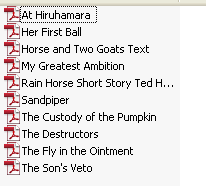 LITERATURE - Poetry
Go to: 
Q:\Secondary Students\English\Year 11 2013 Mocks\Pre 2013 Mock
Look at all of the Poems that will be on the examination.

In groups, create a concept map that shows how the stories link together thematically.
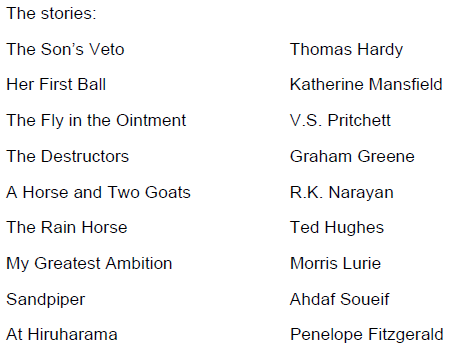 LITERATURE – Play (IOBE)
Go to: 
Q:\Secondary Students\English\Year 11 2013 Mocks\Pre 2013 Mock
Look at all of the Short Stories that will be on the examination.

In groups, create a concept map that shows how the stories link together thematically.
TASKS for TODAY
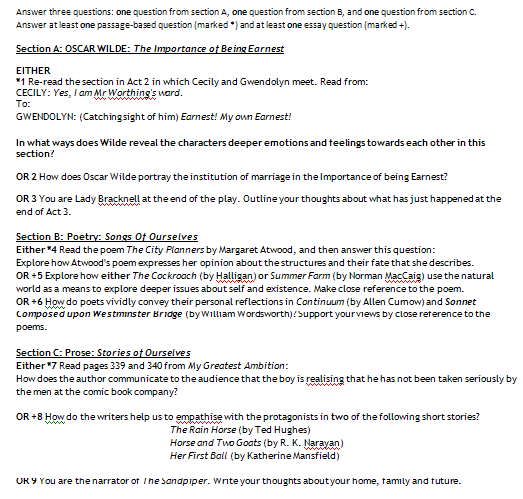 Literature Paper:
	- Complete any of the questions on the Literature practice paper.
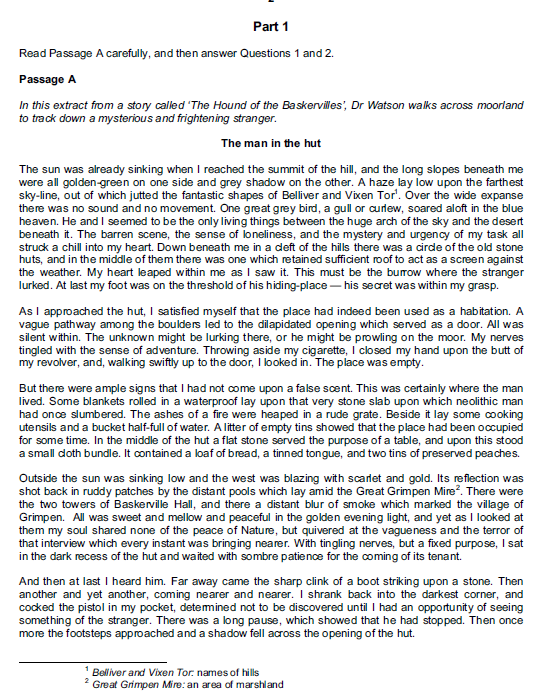 Language Paper 2:
	- Complete any of the questions on the practice paper (Hound of the Baskervilles)
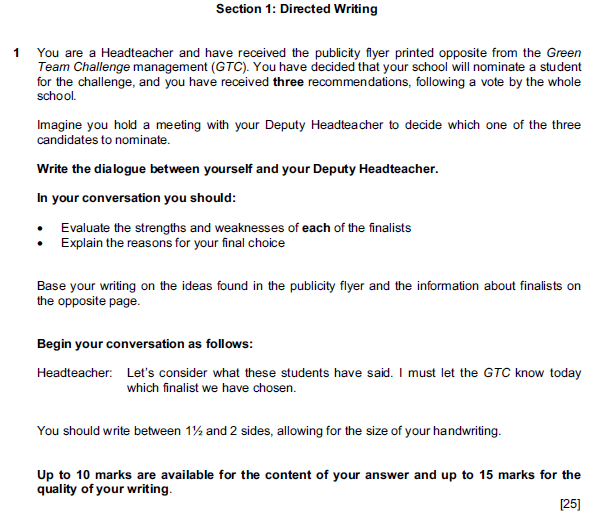 Language Paper 3:
	- Complete any of the questions on the practice paper (2009)